İLETİŞİM BECERİLERİ VELİ SUNUM
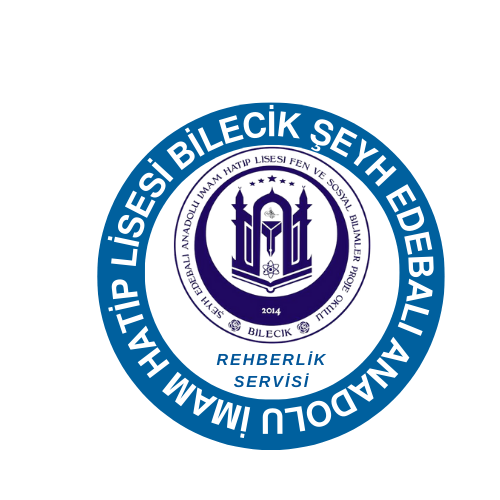